28-11-2019
Hele vejen rundt om stoppet
28-11-2019
Titel på præsentation
2
De 5 Stoptyper
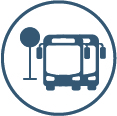 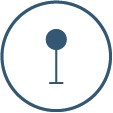 100< pr. dag
0-10pr. dag
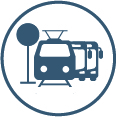 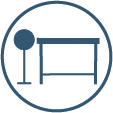 2 el. flerehovednets-forbindelser
10-100 pr. dag
28-11-2019
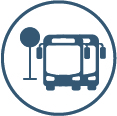 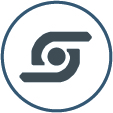 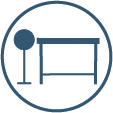 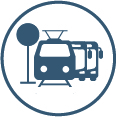 28-11-2019
Værd at vide
28-11-2019
Hele vejen rundt om stoppet
5
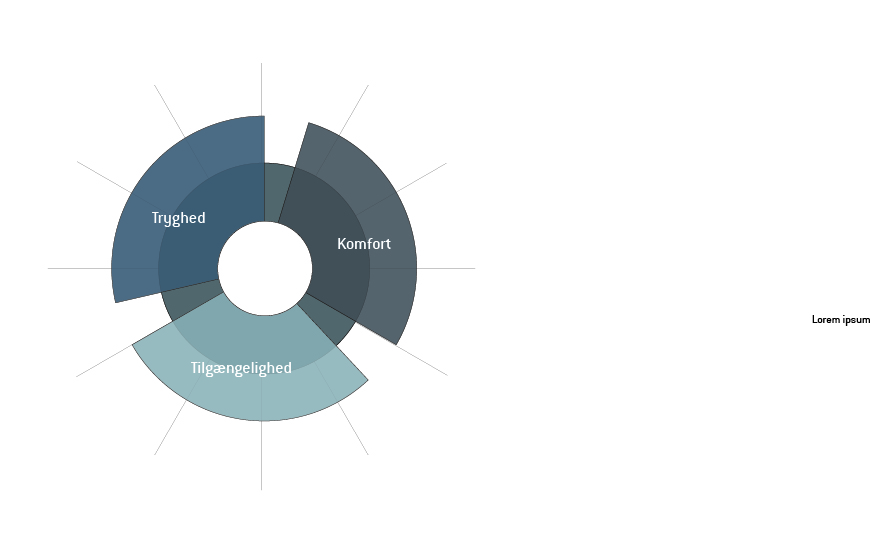 28-11-2019
Hele vejen rundt om stoppet
6
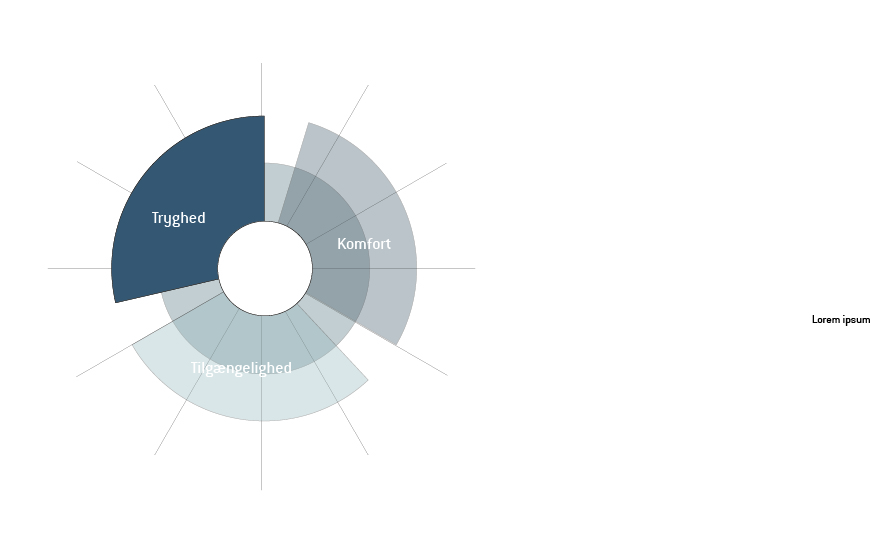 Genkendelighed
Rejseinformation
Overblik og guides
Ly, læ og beskyttelse
Udsyn og synlighed
Belysning
Nærhed til mennesker
Adgangsveje 
Påstigningsforhold
Tilstand
Vedligehold
Beplantning 
Estetiks udtryk
28-11-2019
Hele vejen rundt om stoppet
7
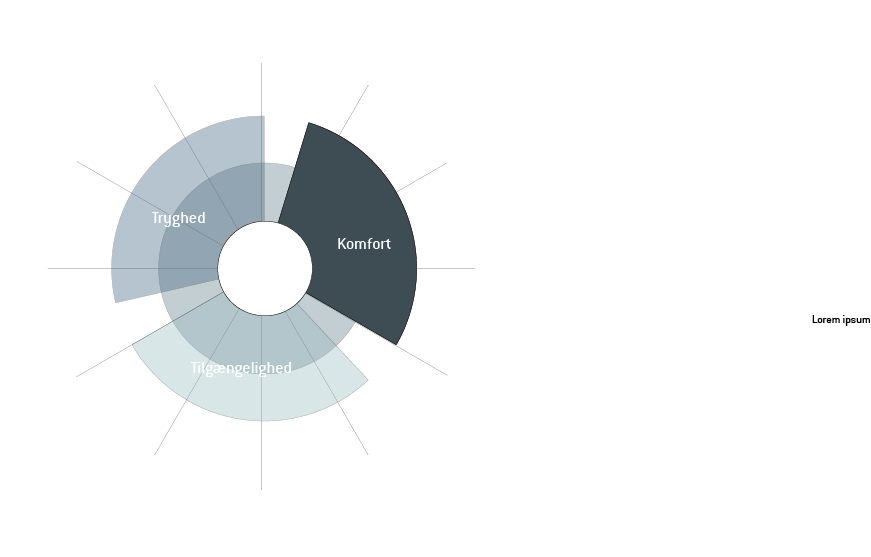 Ly og læ
Rejseinformation
Hvilemulighed
Tryg indretning
Tilstand og vedligehold
Toilet faciliteter
Skraldespand
Wifi
God plads
28-11-2019
Hele vejen rundt om stoppet
8
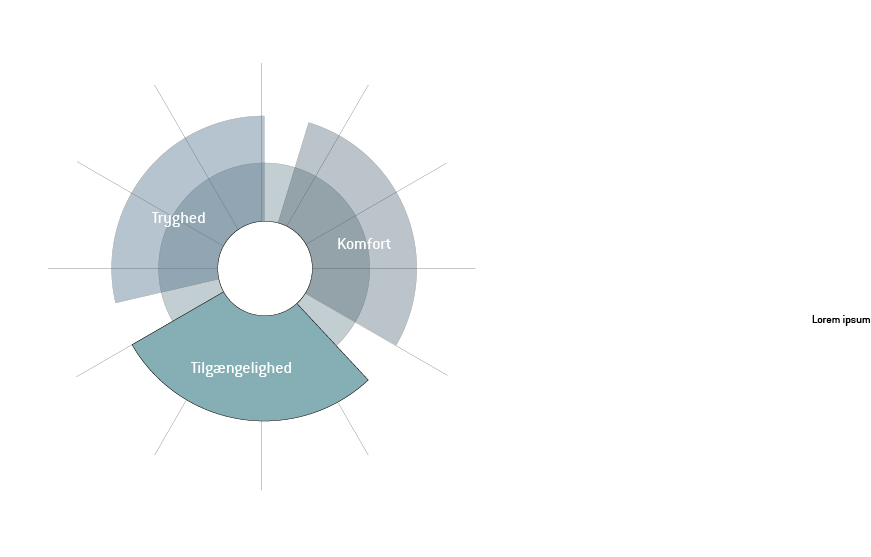 Adgangsveje 
Kobling til lokalområdet
Wayfinding
Belægning
Vandafledning
Parkering til skift
Taktile overflader
Hele vejen rundt om stoppet
9
Summen af bøvl
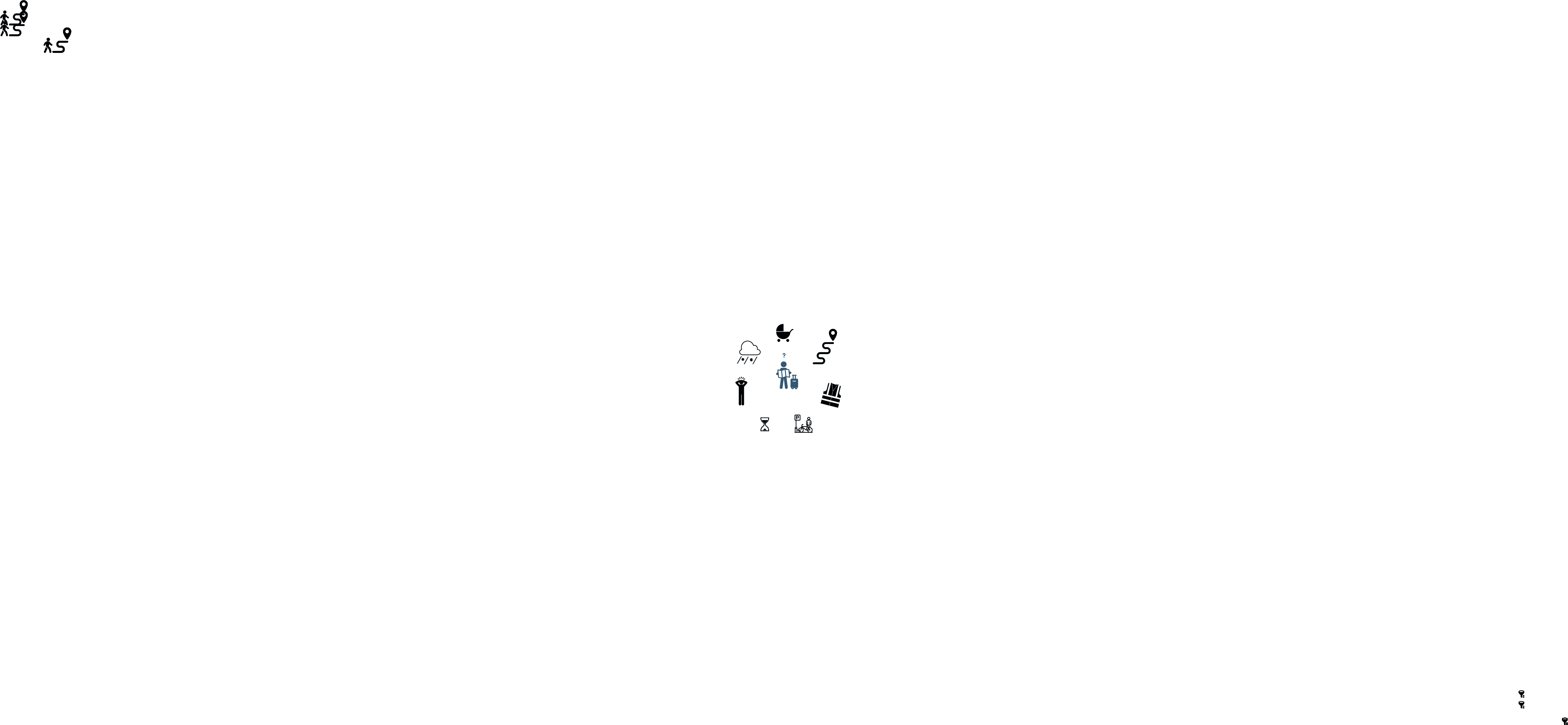 28-11-2019
Hele vejen rundt om stoppet
10
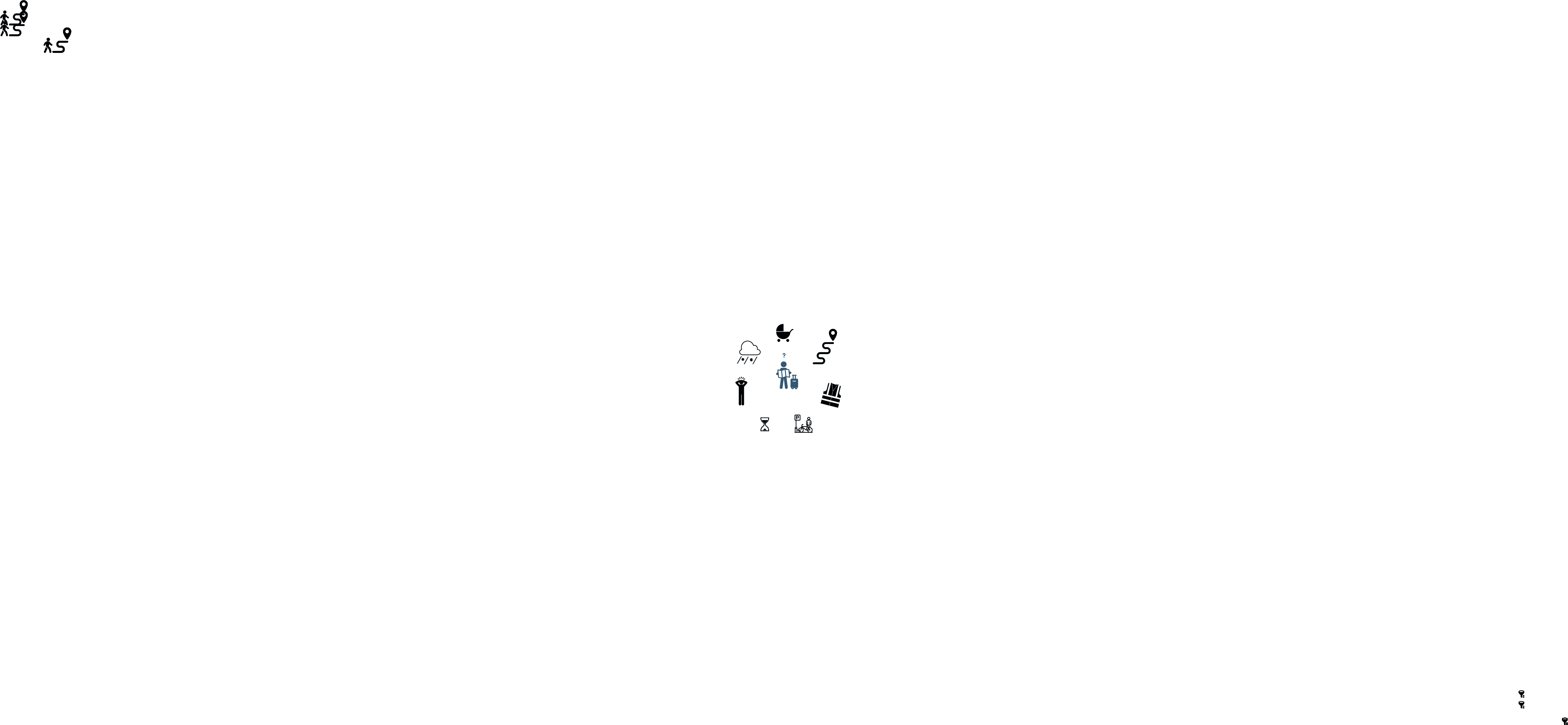 Bagage
28-11-2019
Hele vejen rundt om stoppet
11
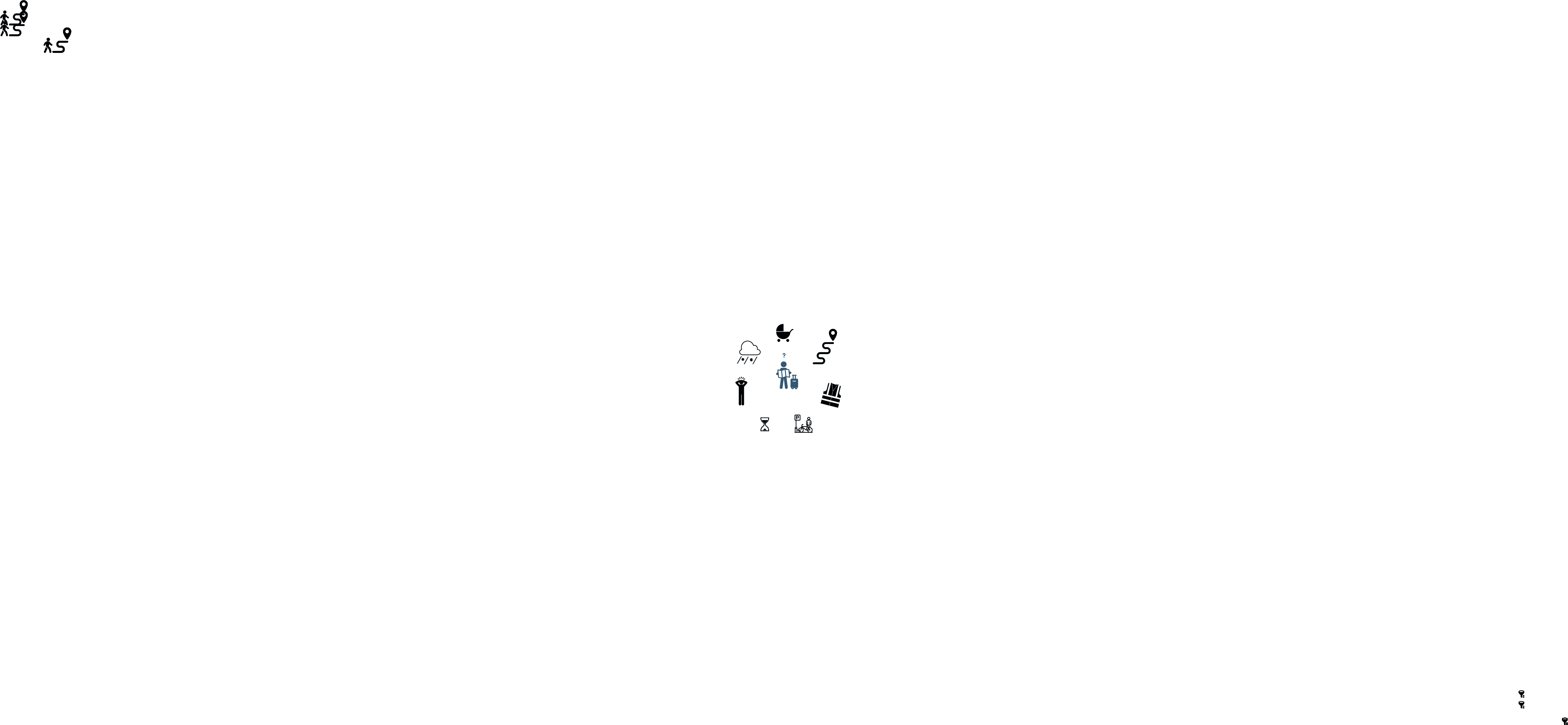 Bagage
Omveje
28-11-2019
Hele vejen rundt om stoppet
12
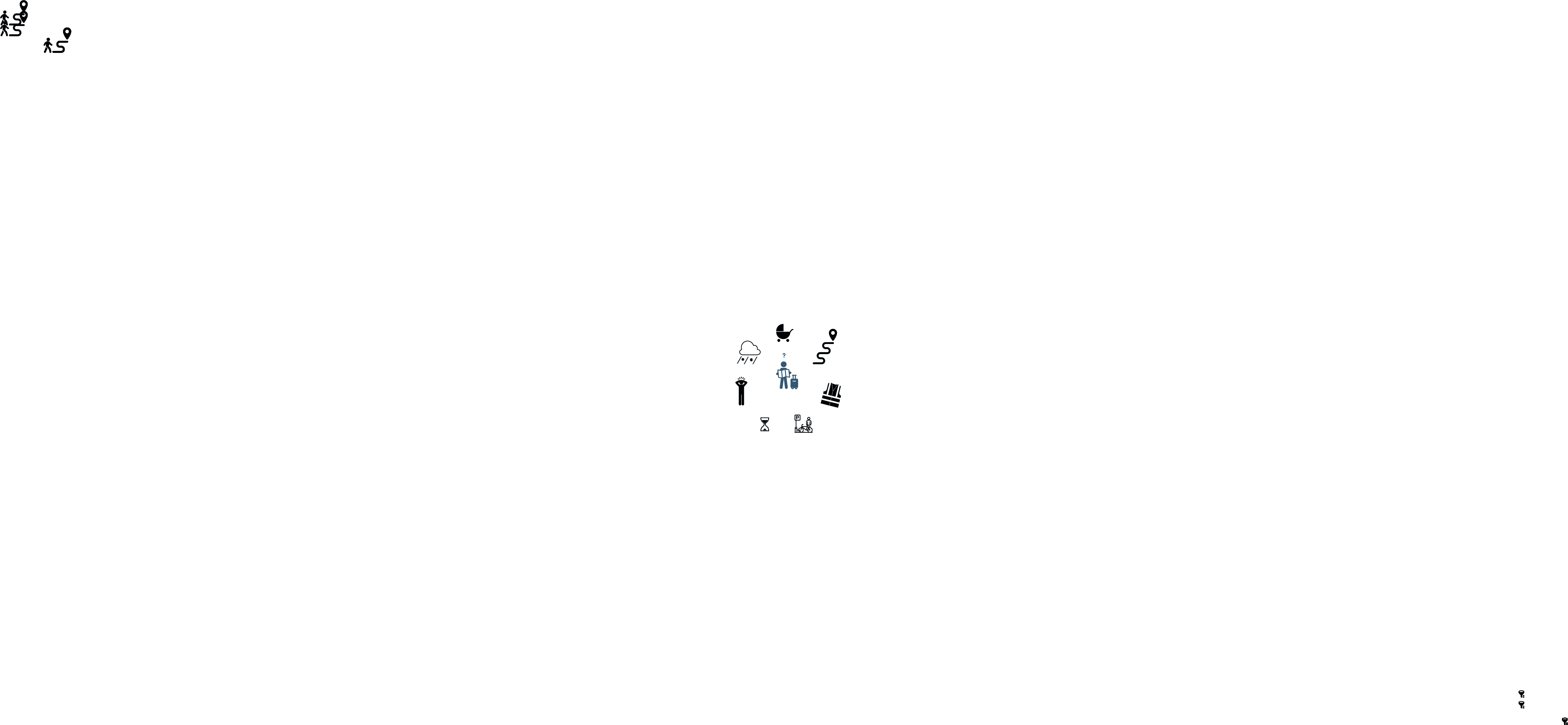 Bagage
Omveje
Sikkerhed
28-11-2019
Hele vejen rundt om stoppet
13
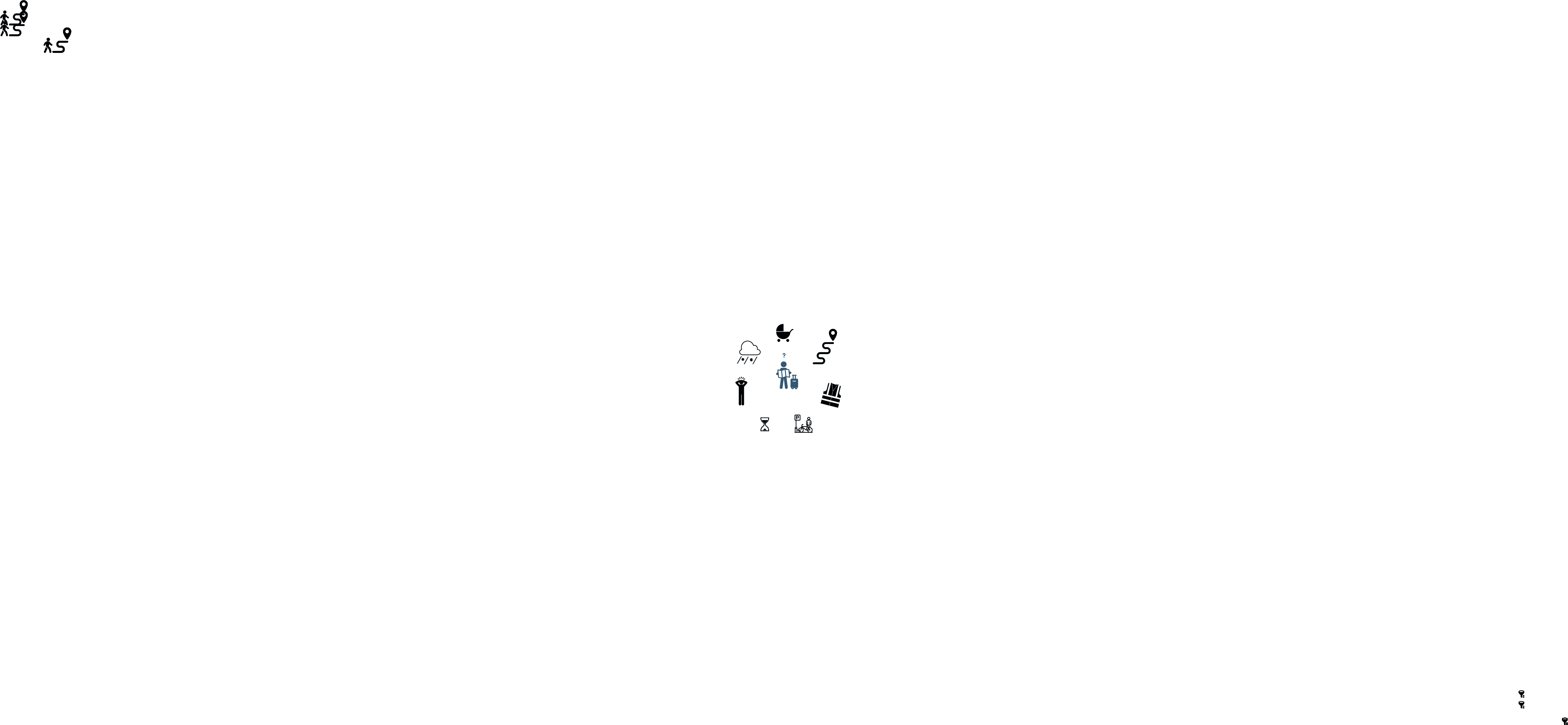 Bagage
Omveje
Sikkerhed
Skift
28-11-2019
Hele vejen rundt om stoppet
14
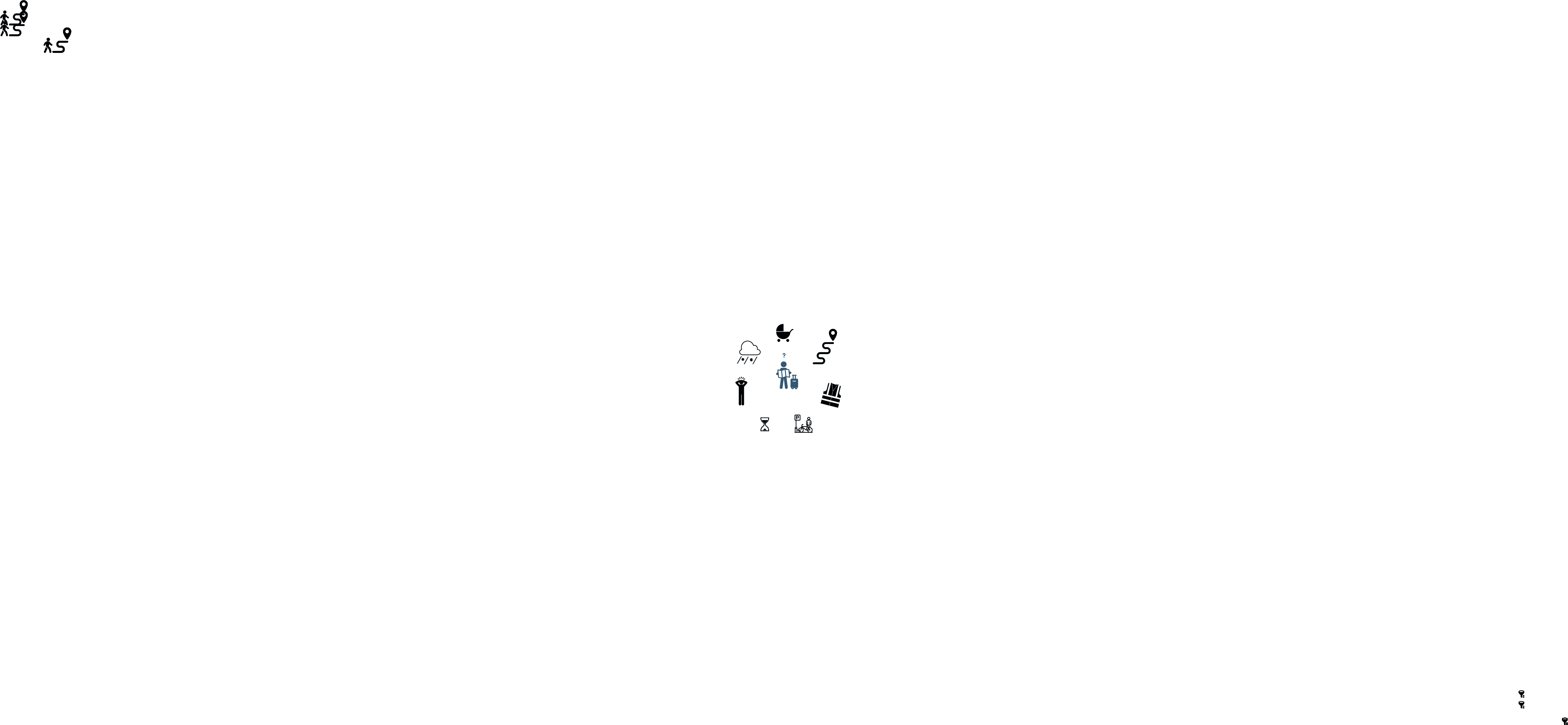 Bagage
Omveje
Sikkerhed
Tid
Skift
28-11-2019
Hele vejen rundt om stopppet
15
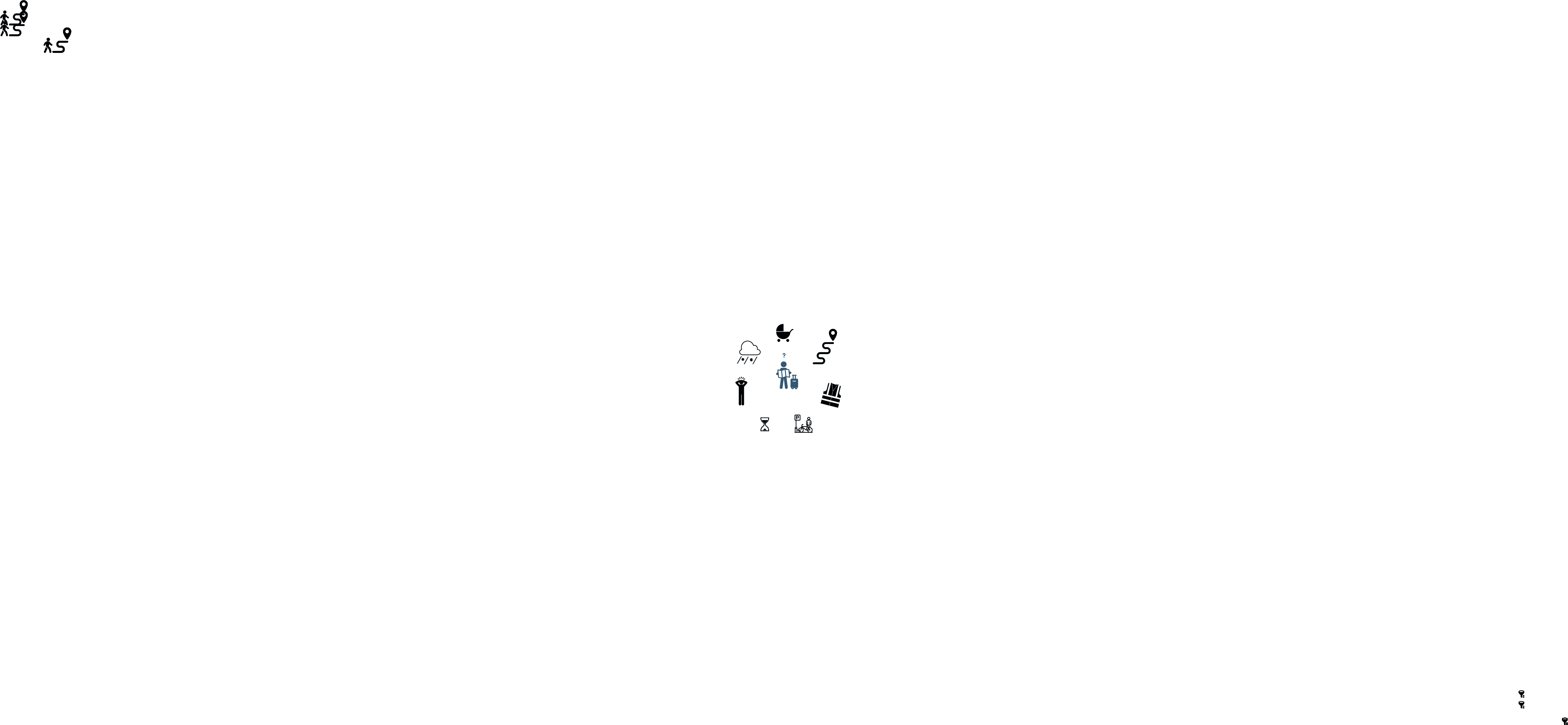 Bagage
Omveje
Usikkerhed
Sikkerhed
Tid
Skift
28-11-2019
Hele vejen rundt om stoppet
16
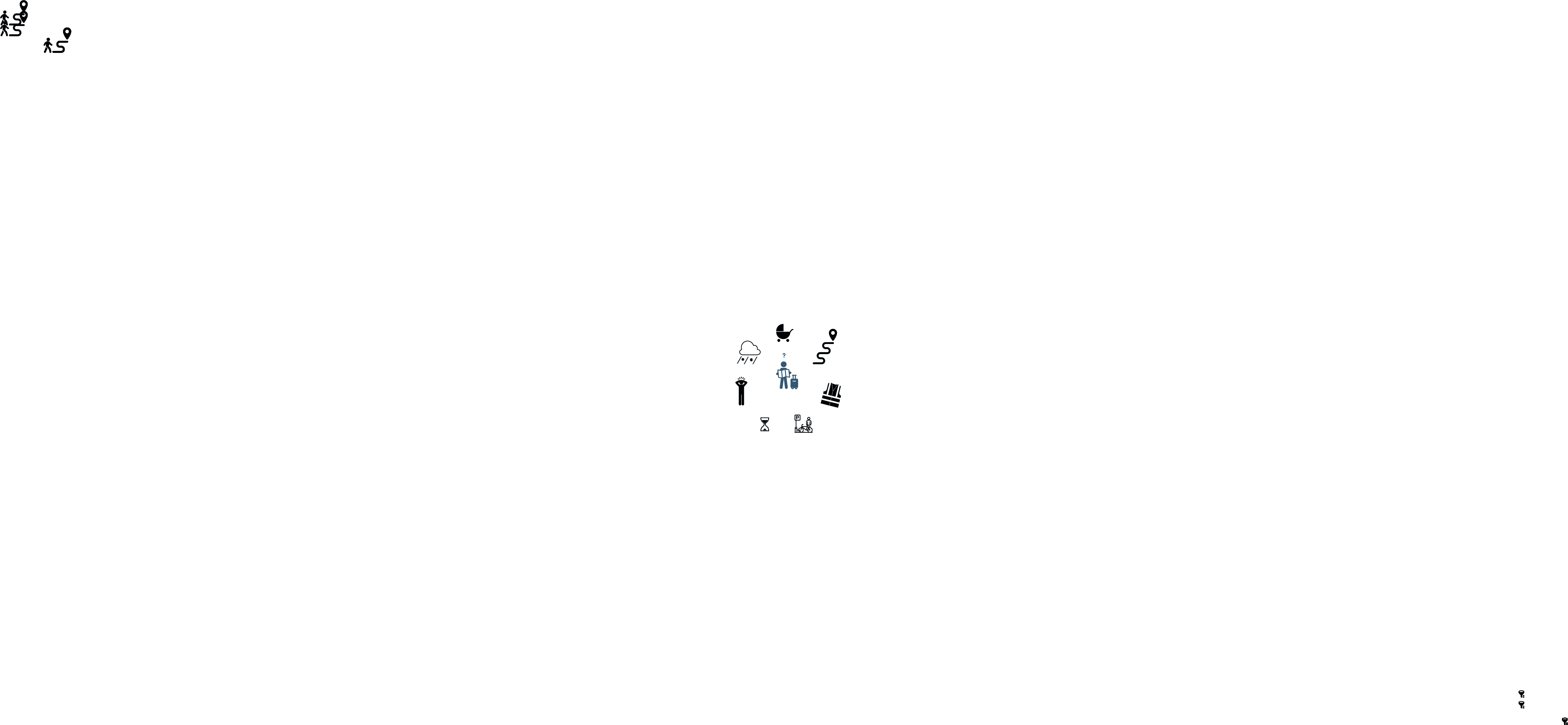 Bagage
Omveje
Vejr
Usikkerhed
Sikkerhed
Tid
Skift
28-11-2019
nyeStoppestedstavler
28-11-2019
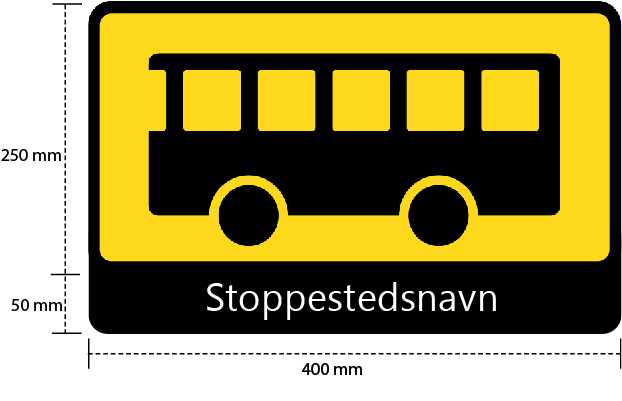